Module 5: Assigning Administrative Roles
Networking Security v1.0
(NETSEC)
[Speaker Notes: Networking Security (NETSEC)
Module 5: Assigning Administrative Roles]
Module Objectives
Module Title: Assigning Administrative Roles

Module Objective: Configure command authorization using privilege levels and role-based CLI.
[Speaker Notes: 5 – Assigning Administrative Roles
5.0.2 – What will I learn in this module?]
5.1 Configure Privilege Levels
3
[Speaker Notes: 5: Assigning Administrative Roles
5.1: Configure Privilege Levels]
Configure Privilege Levels
Limiting Command Availability
Cisco IOS software can provide infrastructure access using privilege level or role-based CLI. 
By default, the Cisco IOS software CLI has two levels of access to commands.
User EXEC mode (privilege level 1), and Privileged EXEC mode (privilege level 15). 
There are 16 privilege levels in total. 

To assign commands to a custom privilege level, use the privilege mode {level level | reset} command global configuration mode command.
4
[Speaker Notes: 5: Assigning Administrative Roles
5.1: Configure Privilege Levels
5.1.1: Limiting Command Availability]
Configure Privilege Levels
Configuring and Assigning Privilege Levels
To configure a privilege level with specific commands, use the privilege exec level level [command] global configuration command. 

There are two methods for assigning passwords to the different privilege levels:
To assign a privilege level to a specific user, use the username name privilege level secret password global configuration mode command.
To assign a privilege level to a specific EXEC mode, use the enable secret level level password global configuration mode command.
Router(config)# privilege mode {level level | reset} command
Router(config)# username name privilege level secret password
Router(config)# enable secret level level password
5
[Speaker Notes: 5: Assigning Administrative Roles
5.1: Configure Privilege Levels
5.1.2: Configuring and Assigning Privilege Levels]
Configure Privilege Levels
Limitations of Privilege Levels
The use of privilege levels has its limitations:

There is no access control to specific interfaces, ports, logical interfaces, and slots on a router.
Commands available at lower privilege levels are always executable at higher levels.
Commands specifically set at a higher privilege level are not available for lower privileged users.
Assigning a command with multiple keywords allows access to all commands that use those keywords. For example, allowing access to show ip route allows the user access to all show and show ip commands.
6
[Speaker Notes: 5: Assigning Administrative Roles
5.1: Configure Privilege Levels
5.1.3: Limitations of Privilege Levels
5.1.4: Syntax Checker - Configure Privilege Levels on R2]
5.2 Configure Role-Based CLI
7
[Speaker Notes: 5: Assigning Administrative Roles
5.2: Configure Role-Based CLI]
Configure Role-Based CLI
Role-Based CLI Access
The Cisco IOS Release 12.3(11)T feature provides finer, more granular access by controlling which commands are available to specific roles. 

Role-based CLI access enables the network administrator to create different views of router configurations for different users. 

Role-based CLI access enables the network administrator to create different views of router configurations for different users. 

Each view defines the CLI commands that each user can access. 

It addresses security, availability, and operational efficiency.
8
[Speaker Notes: 5: Assigning Administrative Roles
5.2: Configure Role-Based CLI
5.2.1: Role-Based CLI Access]
Configure Role-Based CLI
Role-Based Views
Role-based CLI provides three types of views that dictate which commands are available:
Root View -To configure any view for the system, the administrator must be in root view.
CLI View - A specific set of commands can be bundled into a CLI view.
Superview - A superview consists of one or more CLI views.

Superviews have several specific characteristics:
A single CLI view can be shared within multiple superviews.
Commands cannot be configured for a superview. An administrator must add commands to the CLI view and add that CLI view to the superview.
Users who are logged into a superview can access all the commands that are configured for any of the CLI views that are part of the superview.
Each superview has a password that is used to switch between superviews or from a CLI view to a superview.
Deleting a superview does not delete the associated CLI views. The CLI views remain available to be assigned to another superview.
9
[Speaker Notes: 5: Assigning Administrative Roles
5.2: Configure Role-Based CLI
5.2.2: Role-Based Views]
Configure Role-Based CLI
Configure Role-Based Views
There are five steps to create and manage a specific view.
Step 1. Enable AAA with the aaa new-model global configuration mode command. Exit and enter the root view with the enable view command.

Step 2. Create a view using the parser view view-name global configuration mode command. This enables the view configuration mode.
Router# aaa new-model
Router# enable [view [view-name]]
Router(config)# parser view view-name
10
[Speaker Notes: 5: Assigning Administrative Roles
5.2: Configure Role-Based CLI
5.2.3: Configure Role-Based Views]
Configure Role-Based CLI
Configure Role-Based Views (Cont.)
Step 3. Assign a secret password to the view using the secret password view configuration mode command.


Step 4. Assign commands to the selected view using the commands parser-mode command in view configuration mode.
Router(config-view)# secret password
Router(config-view)# commands parser-mode {include | include-exclusive | exclude} [all] [interface interface-name | command]
Step 5. Exit view configuration mode by typing the exit command.
11
[Speaker Notes: 5: Assigning Administrative Roles
5.2: Configure Role-Based CLI
5.2.3: Configure Role-Based Views]
Configure Role-Based CLI
Configure Role-Based Views (Cont.)
Below is a list of commands and the description.
12
[Speaker Notes: 5: Assigning Administrative Roles
5.2: Configure Role-Based CLI
5.2.3: Configure Role-Based Views
5.2.4: Syntax Checker - Configure Views on R2]
Configure Role-Based CLI
Lab – Configure Administrative Roles
In this lab, you will complete the following objectives:
Part 1: Configure basic device settings.
Part 2: Configure administrative roles.
13
[Speaker Notes: 5: Assigning Administrative Roles
5.2: Configure Role-Based CLI
5.2.5  Lab- Configure Administrative Roles]
Configure Role-Based CLI
Configure Role-Based CLI Superviews
The steps to configure a superview are essentially the same as configuring a CLI view, except that the view view-name command is used to assign commands to the superview.
Step 1. Create a view using the parser view view-name superview command and enter superview configuration mode.

Step 2. Assign a secret password to the view using the secret password command. This sets a password to protect access to the superview.
Router(config)# parser view view-name superview
Router(config-view)# secret password
14
[Speaker Notes: 5: Assigning Administrative Roles
5.2: Configure Role-Based CLI
5.2.6: Configure Role-Based CLI Superviews]
Configure Role-Based CLI
Configure Role-Based CLI Superviews (Cont.)
Step 3. Assign an existing view using the view view-name command in view configuration mode. This adds a CLI view to superview.

Step 4. Exit superview configuration mode by typing the exit command.
Router(config-view)# view view-name
15
[Speaker Notes: 5: Assigning Administrative Roles
5.2: Configure Role-Based CLI
5.2.6: Configure Role-Based CLI Superviews
5.2.7: Syntax Checker - Configure Superviews on R2]
Configure Role-Based CLI
Verify Role-Based CLI Views
To verify a view, use the enable view view-name command. Enter the name of the view to verify and provide the password to log into the view. Use the question mark (?) command to verify that the commands available in the view are correct. The example enables the USER superview and lists the commands available in the view.
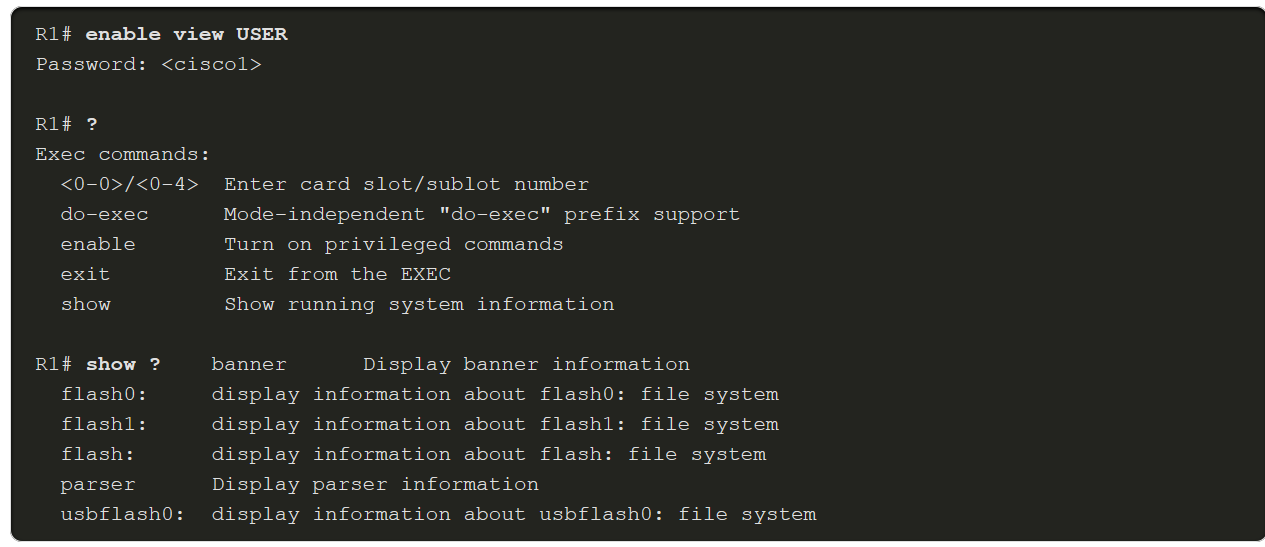 16
[Speaker Notes: 5: Assigning Administrative Roles
5.2: Configure Role-Based CLI
5.2.8: Verify Role-Based CLI Views]
Configure Role-Based CLI
Verify Role-Based CLI Views (Cont.)
The example below enables the SUPPORT superview and lists the commands available in the view.
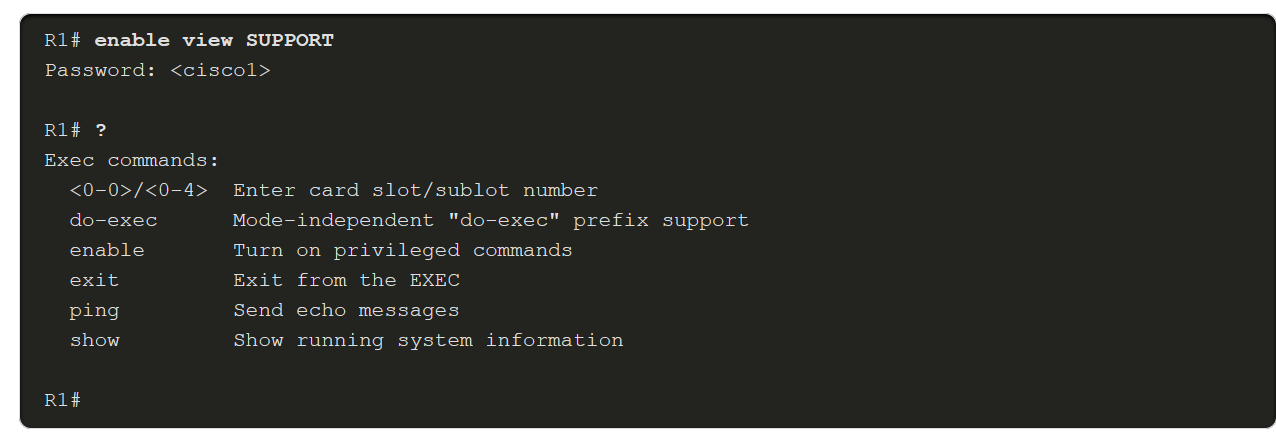 17
[Speaker Notes: 5: Assigning Administrative Roles
5.2: Configure Role-Based CLI
5.2.8: Verify Role-Based CLI Views]
Configure Role-Based CLI
Verify Role-Based CLI Views (Cont.)
This example enables the JR-ADMIN view and lists the commands available in the view.
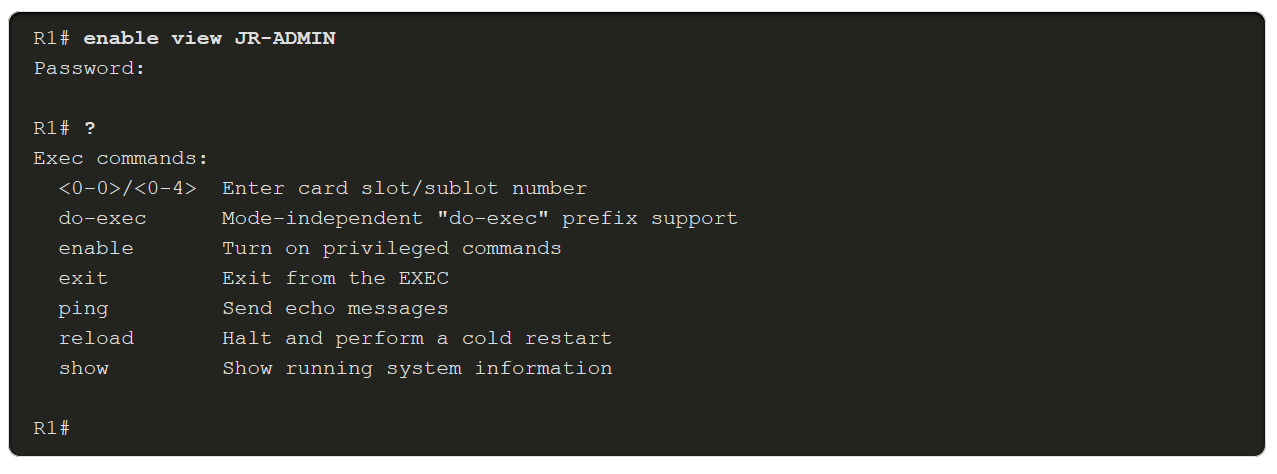 By not specifying a view for the enable view command, you can log in as root. From the root view, use the show parser view all command to see a summary of all views.
18
[Speaker Notes: 5: Assigning Administrative Roles
5.2: Configure Role-Based CLI
5.2.8: Verify Role-Based CLI Views]
5.3 Assign Administrative Roles Summary
19
[Speaker Notes: 5: Assigning Administrative Roles
5.3: Assign Administrative Roles Summary]
Assign Administrative Roles Summary
What Did I Learn in this Module?
IOS software supports two infrastructure access methods: privilege level and role-based CLI. 
By default, there is User EXEC mode (privilege level 1) and Privileged EXEC mode (level 15). 
The higher the privilege level, the more router access a user has. 
To assign a command to a privilege level, use the privilege exec level level [command]. 
Use the username command to assign a privilege level to a specific user or use the enable secret command to assign a privilege level to a specific EXEC mode password. 
Privilege levels has limitations therefore use the Cisco role-based CLI access feature.
20
[Speaker Notes: 5: Assigning Administrative Roles
5.3: Assign Administrative Roles Summary
5.3.1: What Did I Learn in this Module?
5.3.2: Module Quiz – Assign Administrative Rolls]
Assign Administrative Roles Summary
What Did I Learn in this Module?
Role-based CLI creates different views of router configurations for different users. 
Role-based Root view has level 15 privileges but can configure or modify views. 
Views can contain the same commands and there is no command hierarchy. 
To create a view, AAA must be enabled using the aaa new-model command. 
To enter root view, use the enable view root command and the enable secret password.
Create a view using the parser view view-name global config mode command.
Assign the view a password using the secret password command. 
Assign commands to the view using the commands parser-mode command.
A superview allows a network administrator to combine multiple views together. 
Add views to a superview using the view view-name command.
21
[Speaker Notes: 5: Assigning Administrative Roles
5.3: Assign Administrative Roles Summary
5.3.1: What Did I Learn in this Module?
5.3.2: Module Quiz – Assign Administrative Rolls]
Assign Administrative Roles Summary
New Terms and Commands
22
[Speaker Notes: 5 – Basic Switch and End Device Configuration
New Terms and Commands]